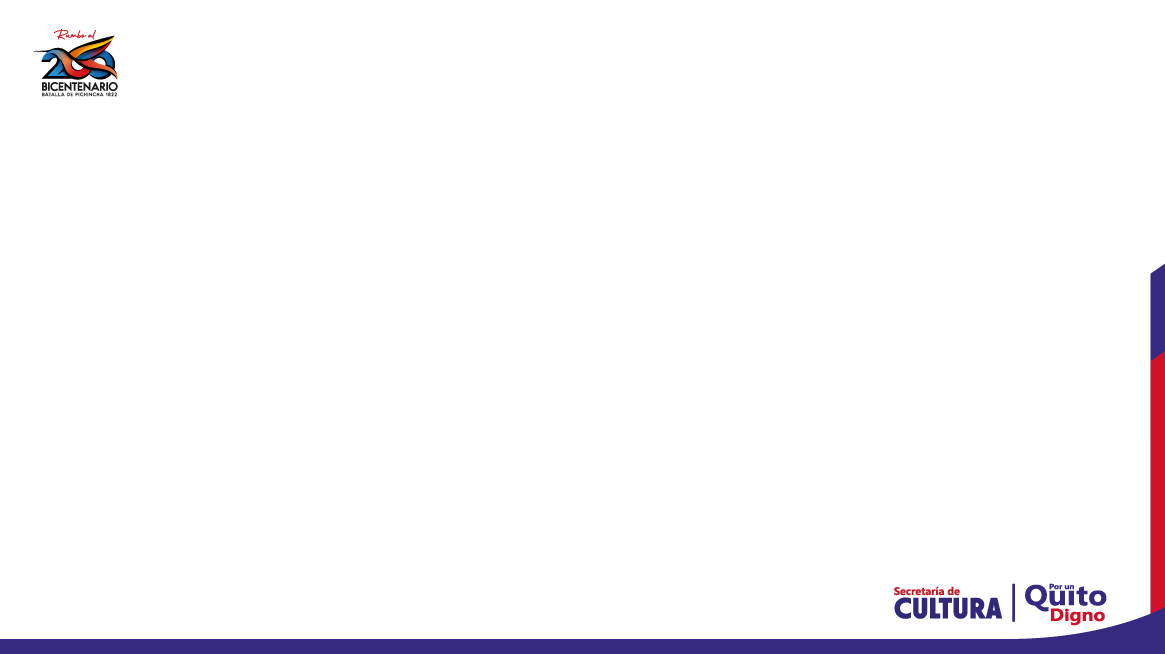 SECRETARÍA DE CULTURA 
GAD DEL DISTRITO METROPOLITANO DE QUITO 
REFORMA  Y EJECUCIÓN 2021
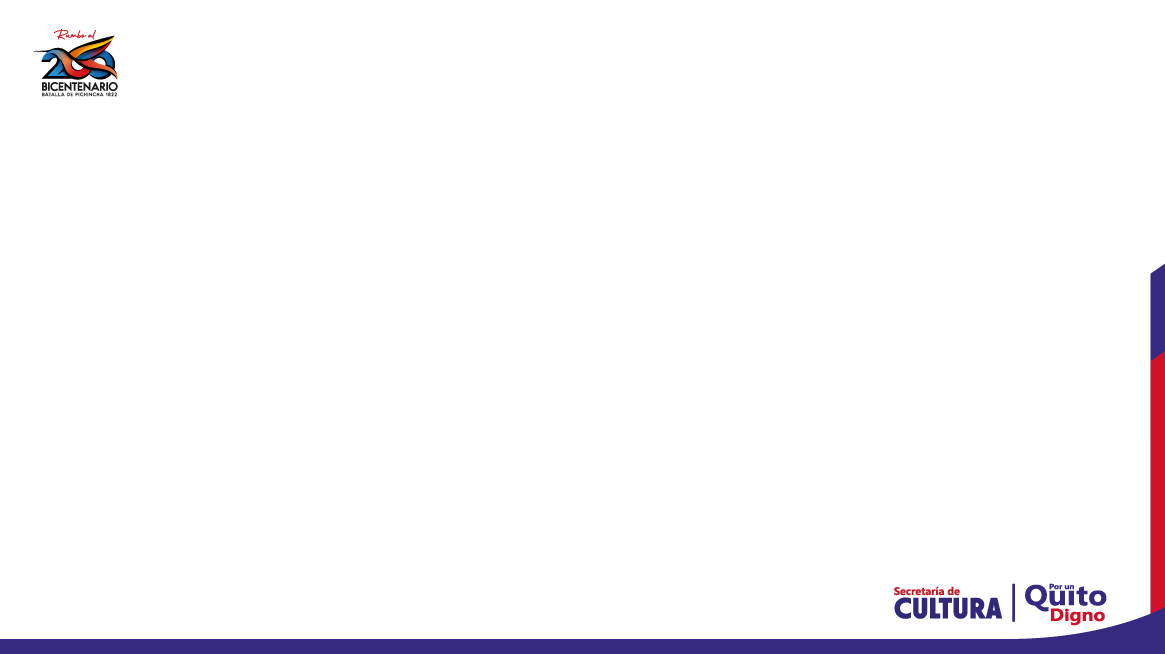 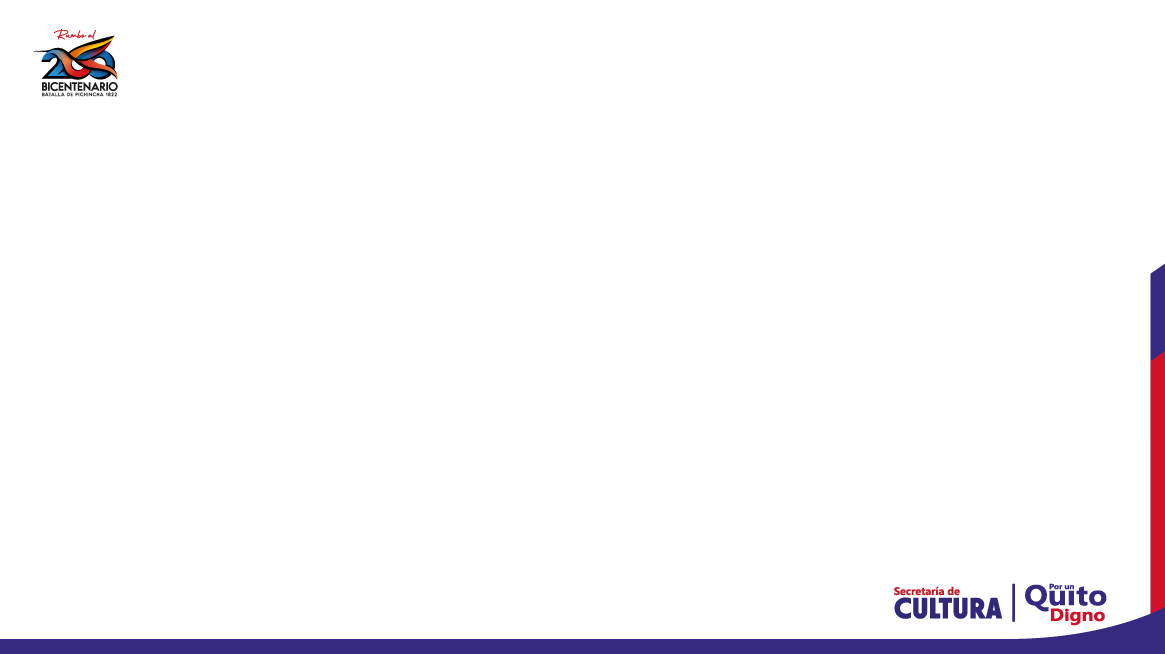 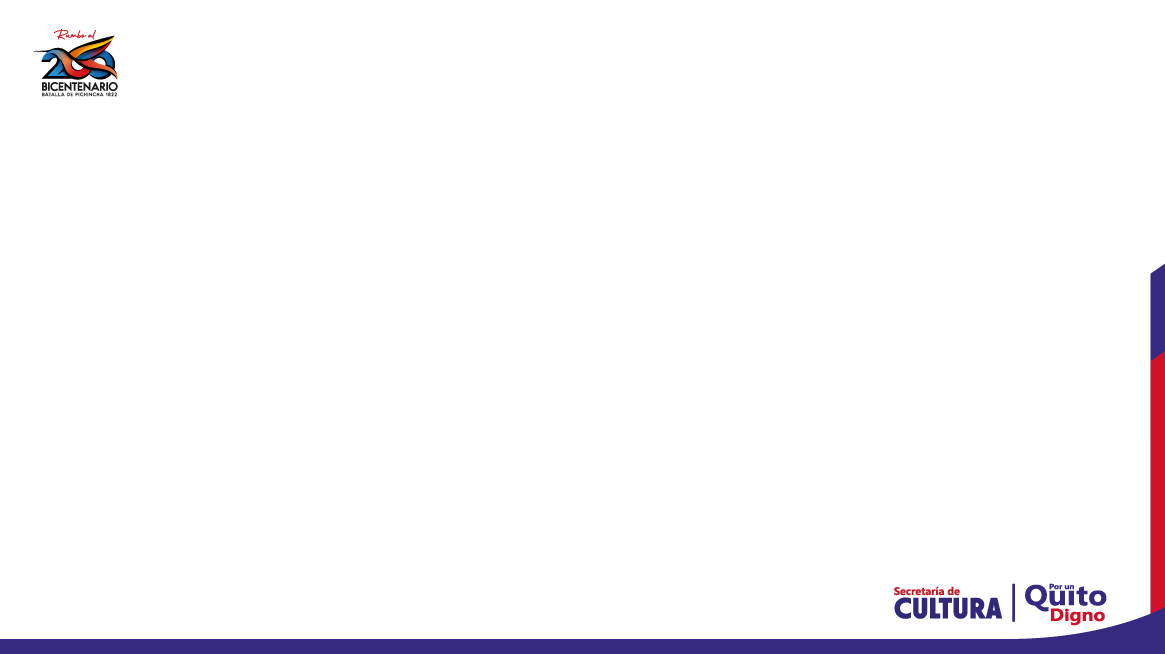 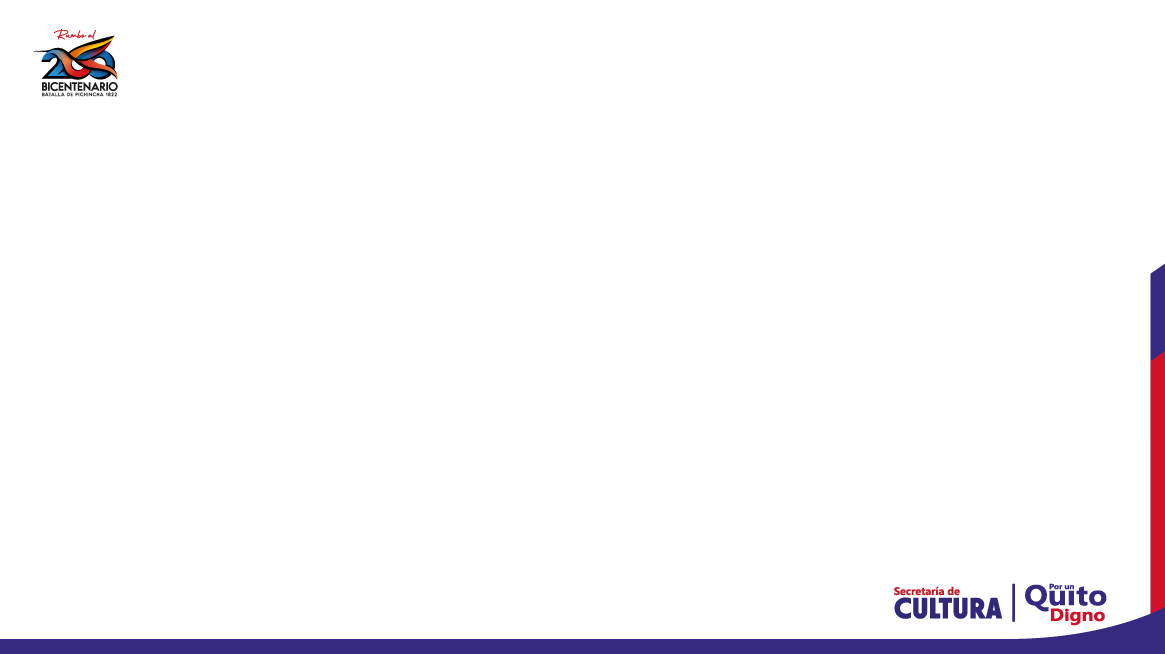 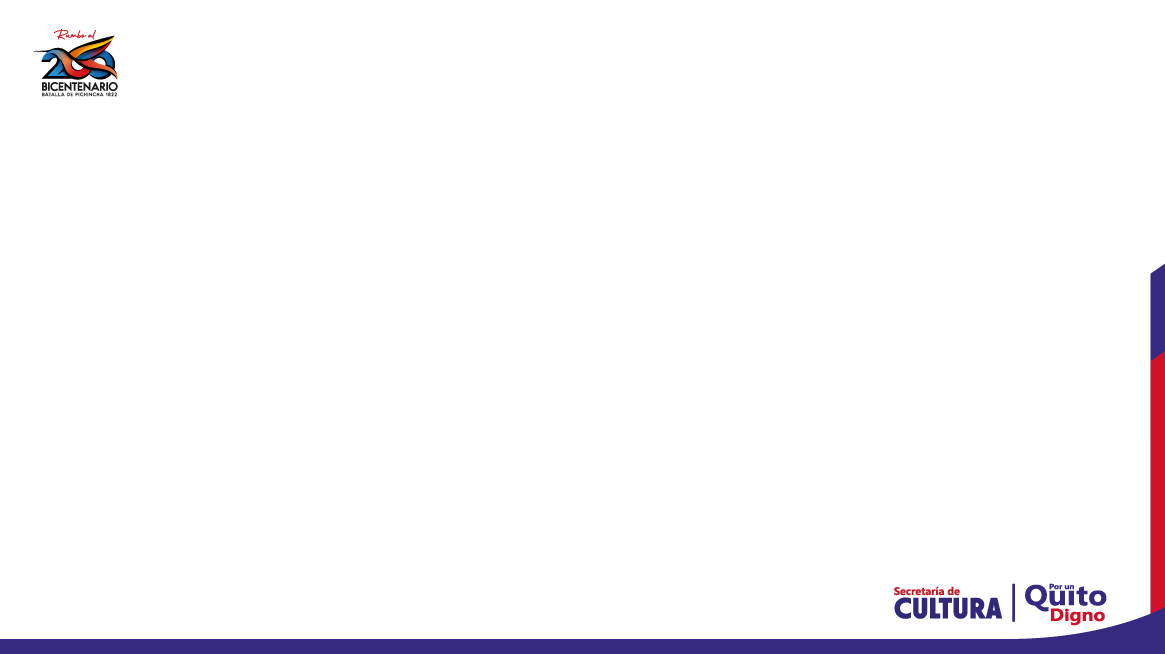 ACCIONES A REALIZARSE PARA LA EJECUCIÓN DEL ÚLTMO TRIMESTRE 2021



Seguimiento a la ejecución planificada para el último trimestre del año  mediante Memorando Nro. GADDMQ-SECU-2021-0601-M de 12 de octubre de 2021. Requerimiento:

«(…) con el objetivo de realizar seguimiento a la ejecución presupuestaria para el último trimestre del presente año y así garantizar la gestión administrativa pertinente, solicito se remita la planificación exacta de los procesos a contratar con valores y forma de contratación. Es importante resaltar que, en caso de que los procesos registrados en PAC no se vayan a realizar, se deberá explicar de forma motivada las causas en el archivo adjunto.»

Se revisará la planificación y se analizará que las contrataciones que pueden ser viables contemplando tiempos de contratación ejecución y pagos de ser necesario para la ejecución se realizarán traspaso presupuestarios

Los saldos de cada proyectos se consolidara en un solo traspaso para cubrir Fiestas de Quito y festividades decembrinas